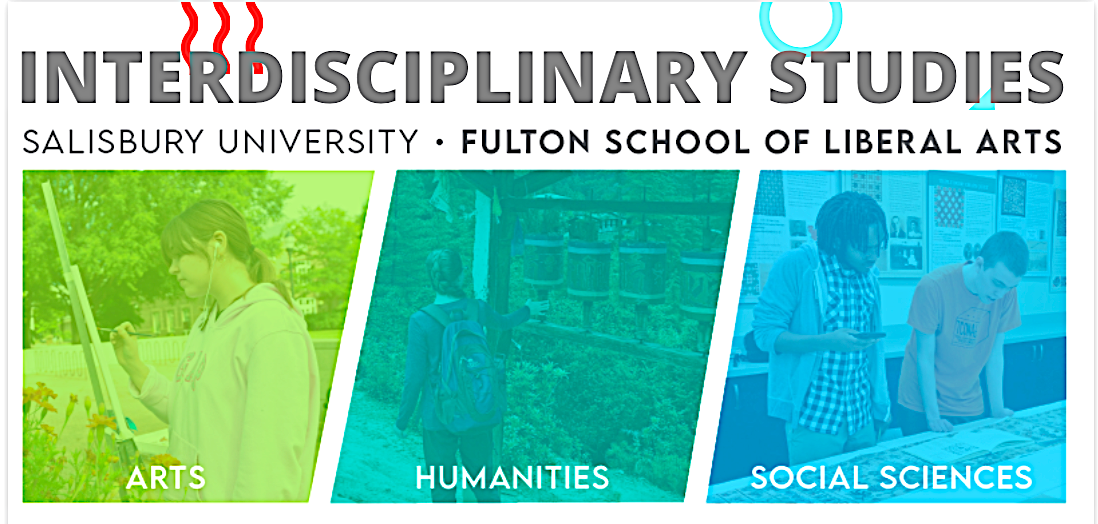 Internship Application
Interdisciplinary Studies Program IDIS 490

Prepare for your future.    Broaden your horizons.    Stretch your limits. 

Introduction: The IDIS 490 internship is designed to be your bridge between the academic world and your professional career. You should not take on an internship without first setting out your goals. What is it that you hope to achieve in undertaking an internship? What profession do you hope to enter upon leaving university? What type of organization would be your ideal employer (academia, government, not-for-profit, self-employment, entrepreneur, small company, large company)? Do you see yourself as a manager or technical consultant? Do you have interests in a profession you would like to explore? In short, a good internship is specific, it is about you and what you hope to achieve. Before you pursue an internship, first think about your destination. What destination is on the other side of this bridge? 

The IDIS internship is designed to be multi-disciplinary and flexible. Our goal is to help you set your goals and measure your progress across the bridge. An internship should help you prepare for your future, broaden your horizons, and stretch your limits. 

Requirements for your Internship:
At least Junior standing and a 2.5 cumulative GPA;
Complete the Internship placement to align with your professional and academic goals;
The student is responsible for finding your internship placement. The IDIS program will provide assistance, if needed;
Completion of the Internship Application and Program approval the semester prior to beginning your internship;
Enroll in IDIS 490 for the appropriate number of credit hours. This course may only be taken once.

You are free to choose any profession, activity, and organization, with IDIS Program approval. We recommend earning an internship at an organization where you have never worked, so that you gain new experiences. You can create an internship with your current or previous employer only if it is in a different division and position, achieves the goals outlined above, and is justified. Choosing an internship that does not advance your career or personal goals would be a waste of your time.
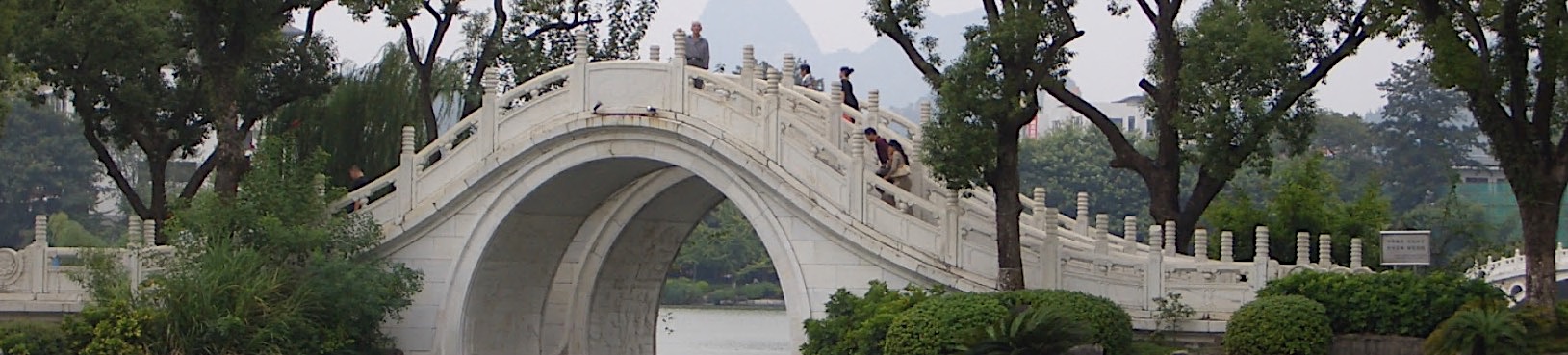 Part 1: Intern personal information
When complete, please email to: Mark Danderson MLDANDERSON@salisbury.edu or deliver a print copy in a sealed envelope to the IDIS Office Holloway Hall 347. 

Please type information in the righthand column of table below.
List previous courses in IDIS, your major or your minor that you believe help to qualify you for this internship.
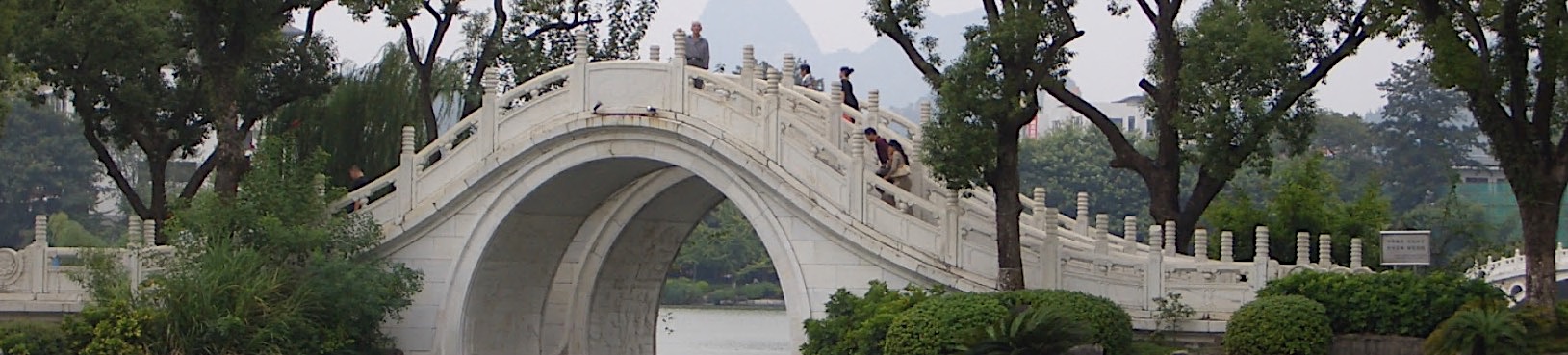 Part 1: Personal Experience and aspirations
In this section tell us how this internship corresponds with your future professional and personal plans.
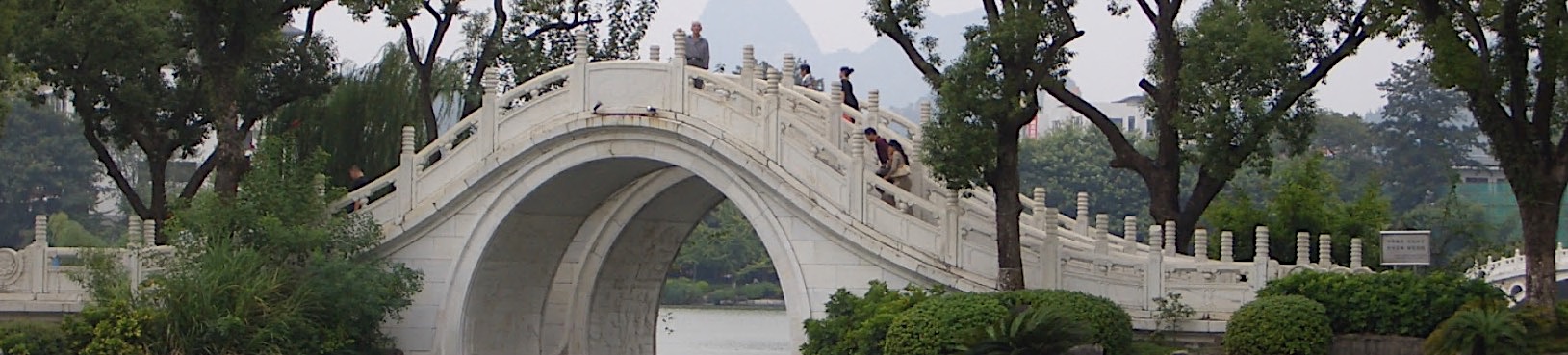 Part 2: About the organization where you will undertake your internship
Please type information in the righthand column of table below.
If you answered “yes” to Q6 or Q7 then you must answer this question. If you answered no you can proceed to Q10.  The mission for our internship experience is to prepare, broaden, and stretch. If you are going to do an internship with a current or former employer, you must do so in a different department and position that fulfills the mission of our internship.
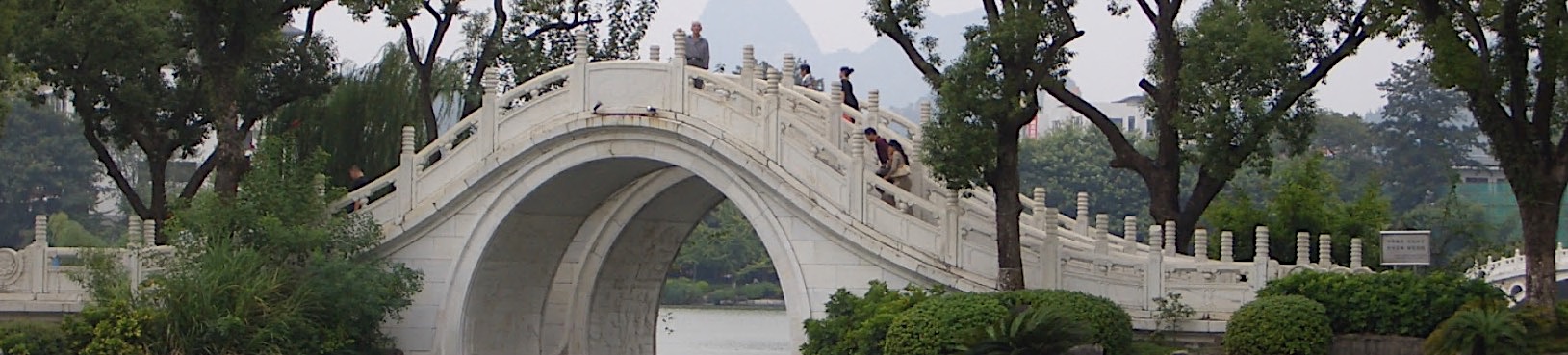 Part 3: Information about the internship
Please type information in the righthand column of table below.
Note: You must work 45 hours for each credit hour earned. You can earn from 4 – 8 academic credit hours based on the total number of hours worked during the internship. Enter credit hours earned when registering via GullNet.
Q11. Weekly work schedule
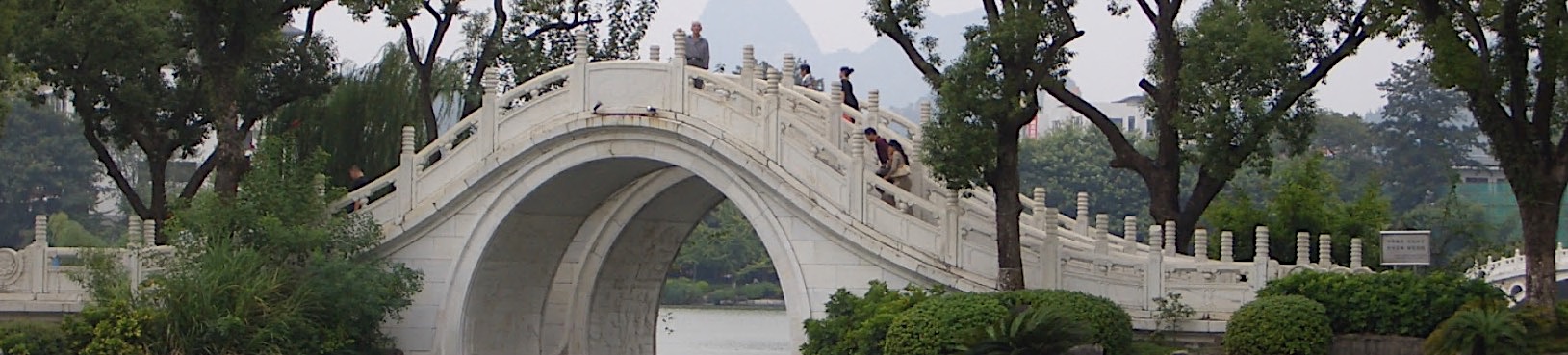 Part 3: Information about the internship
Note: Percentage total must equal 100%
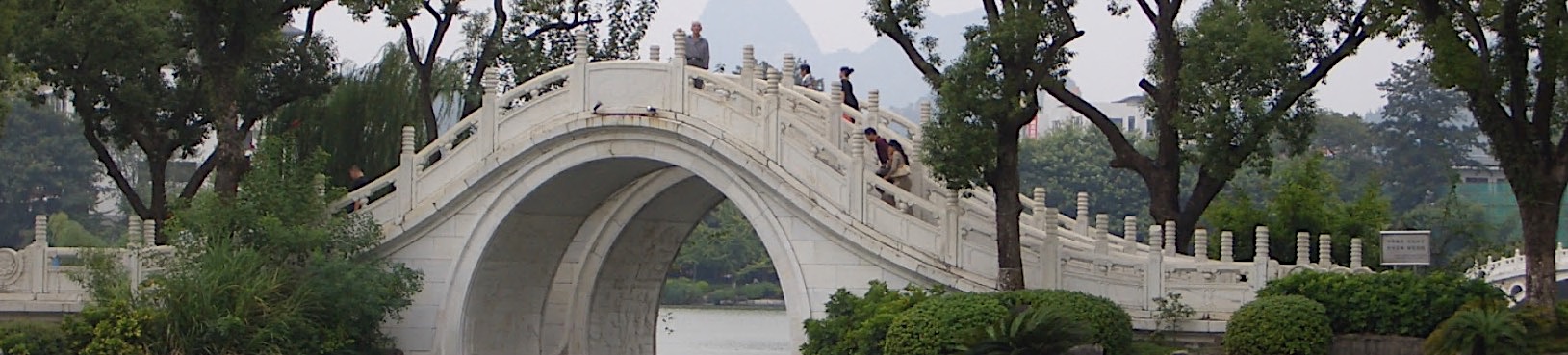 Part 4: Signatures
After the prospective intern and the In-site Internship Supervisor sign/date this application, the Intern submits the application to the IDIS Internship Director for review. Internship approvals are based upon an assessment of the internship helping the student achieve their stated professional and personal goals. The best internships prepare you for your future, broaden your horizons, and stretch your limits. 

All three signatures are required as part of the approval process.
Internship is           Approved                 Not Approved
Special Note:
Since this agreement reflects a contract between the student, Salisbury
University, the IDIS program, and an external organization, the student cannot “drop” or “withdraw” from an internship experience without in-person discussion with the IDIS Internship Director in advance of such an action.
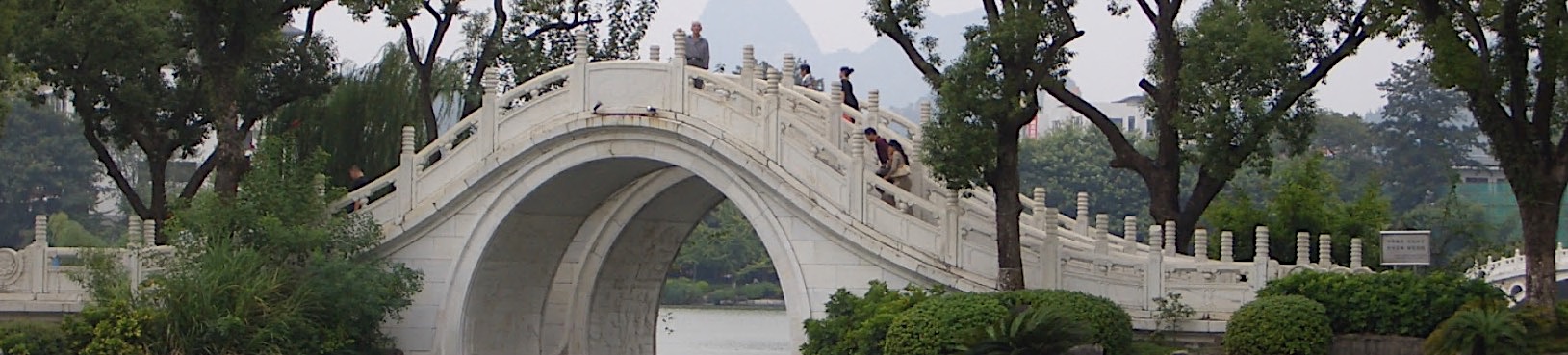